主日信息
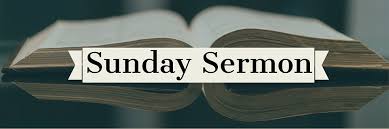 神作我们的居所God-our dwelling place
Boise Chinese Christian Church 
6/16/2024
詩篇Psalm 90
【神人摩西的祈禱】主啊，你世世代代作我們的居所。
諸山未曾生出，地與世界你未曾造成，從亙古到永遠，你是神。
1 Lord, you have been our dwelling place    throughout all generations.
2 Before the mountains were born    or you brought forth the whole world,    from everlasting to everlasting you are God.
3. 你使人歸於塵土，說：「你們世人要歸回。」
4. 在你看來，千年如已過的昨日，又如夜間的一更。
3 You turn people back to dust,  saying, “Return to dust, you mortals.”
4 A thousand years in your sight are like a day that has just gone by,  or like a watch in the night.
5. 你叫他們如水衝去；他們如睡一覺。早晨，他們如生長的草，
6. 早晨發芽生長，晚上割下枯乾。
5 Yet you sweep people away in the sleep of death— they are like the new grass of the morning:
6 In the morning it springs up new, but by evening it is dry and withered.
我們因你的怒氣而消滅，因你的忿怒而驚惶。
你將我們的罪孽擺在你面前，將我們的隱惡擺在你面光之中。
7 We are consumed by your anger and terrified by your indignation.
8 You have set our iniquities before you, our secret sins in the light of your presence.
9.  我們經過的日子都在你震怒之下；我們度盡的年歲好像一聲嘆息。
10. 我們一生的年日是七十歲，若是強壯可到八十歲；但其中所矜誇的，不過是勞苦愁煩，轉眼成空，我們便如飛而去。
9 All our days pass away under your wrath;  we finish our years with a moan.
10 Our days may come to seventy years, or eighty, if our strength endures; yet the best of them are but trouble and sorrow, for they quickly pass, and we fly away.
誰曉得你怒氣的權勢？誰按着你該受的敬畏曉得你的忿怒呢？
求你指教我們怎樣數算自己的日子，好叫我們得着智慧的心。
11 If only we knew the power of your anger! Your wrath is as great as the fear that is your due.
12 Teach us to number our days, that we may gain a heart of wisdom.
13.耶和華啊，我們要等到幾時呢？求你轉回，為你的僕人後悔。
14.求你使我們早早飽得你的慈愛，好叫我們一生一世歡呼喜樂。
13 Relent, Lord! How long will it be? Have compassion on your servants.
14 Satisfy us in the morning with your unfailing love, that we may sing for joy and be glad all our days.
15.求你照着你使我們受苦的日子，和我們遭難的年歲，叫我們喜樂。
16.願你的作為向你僕人顯現；願你的榮耀向他們子孫顯明。
15 Make us glad for as many days as you have afflicted us, for as many years as we have seen trouble.
16 May your deeds be shown to your servants,    your splendor to their children.
17.願主我們神的榮美歸於我們身上。願你堅立我們手所做的工；我們手所做的工，願你堅立。
17.And let the beauty of the LORD our God be upon us: and establish thou the work of our hands upon us; yea, the work of our hands establish thou it.
【罗马书Romans 8:38-39】
因为我深信无论是死，是生，是天使，是掌权的，是有能的，是现在的事，是将来的事， 是高处的，是低处的，是别的受造之物，都不能叫我们与　神的爱隔绝；这爱是在我们的主基督耶稣里的。
For I am persuaded, that neither death, nor life, nor angels, nor principalities, nor powers, nor things present, nor things to come,Nor height, nor depth, nor any other creature, shall be able to separate us from the love of God, which is in Christ Jesus our Lord.
【约翰福音John 10:28】
我又赐给他们永生；他们永不灭亡，谁也不能从我手里把他们夺去。
And I give unto them eternal life; and they shall never perish, neither shall any man pluck them out of my hand.
【腓立比书Philippians3:8】
不但如此，我也将万事当作有损的，因我以认识我主基督耶稣为至宝。我为他已经丢弃万事，看作粪土，为要得着基督；
Yea doubtless, and I count all things but loss for the excellency of the knowledge of Christ Jesus my Lord: for whom I have suffered the loss of all things, and do count them but dung, that I may win Christ.
【腓立比书Philippians1:21】
因我活着就是基督，我死了就有益处。
For to me to live is Christ, and to die is gain.
【提摩太后书 2 Timothy 1:21】
那美好的仗我已经打过了，当跑的路我已经跑尽了，所信的道我已经守住了。 从此以后，有公义的冠冕为我存留，就是按着公义审判的主到了那日要赐给我的；不但赐给我，也赐给凡爱慕他显现的人。
I have fought a good fight, I have finished my course, I have kept the faith:Henceforth there is laid up for me a crown of righteousness, which the Lord, the righteous judge, shall give me at that day: and not to me only, but unto all them also that love his appearing.
【约翰福音 John 14:20】
到那日，你们就知道我在父里面，你们在我里面，我也在你们里面。
At that day ye shall know that I am in my Father, and ye in me, and I in you.